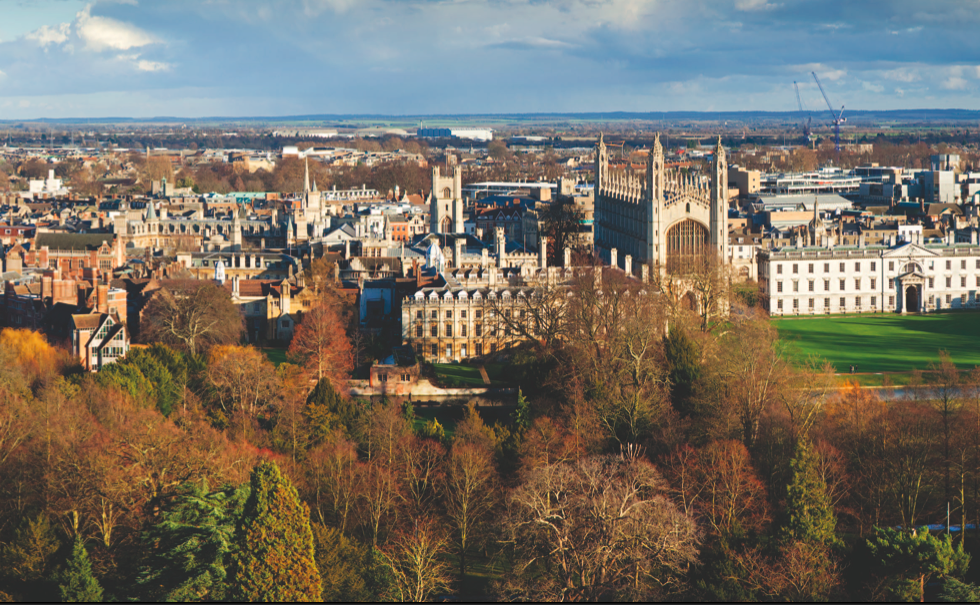 The Cambridge Phenomenon50 Years of Innovation and Enterprise
For hundreds of years, the Cambridge area has been home to a renowned University. 
Today, it also features one of the planet’s most successful and dynamic technology clusters.
Why not join Cambridge& and help change the World
© The Cambridge Phenomenon Ltd.
[Speaker Notes: Contact Cambridge& if you are interested:
-	To set up a HQ or branch office in Cambridge
-	Looking for a company to buy-	Want to establish or transfer a research operation-	No particular immediate need but interested to find out more about Cambridge and what it offers]
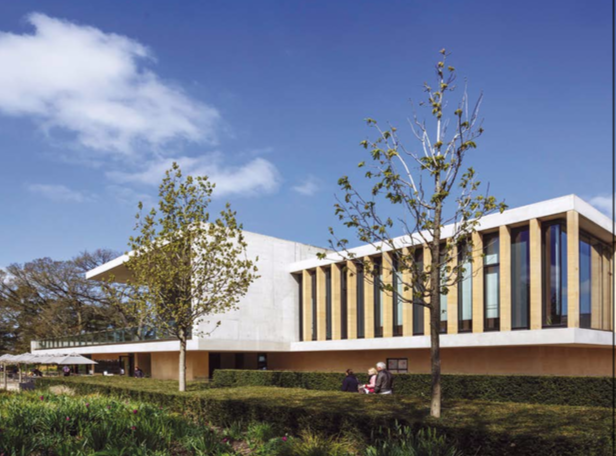 “When I was an undergraduate at Cambridge in the early 1960s, knowledge transfer was not seen as a major role of the University. But in the 55 years since then the situation has been transformed by a group of outstanding entrepreneurs who have commercialized scientific and technological breakthroughs, founded and built companies, and developed the institutions and networks which are an essential feature of a growing and dynamic cluster.”

Baron Sainsbury of Turville, FRS, HonFREng is the Chancellor of the 
University of Cambridge and was formerly Minister of Science
and Innovation in the UK Government between 1998 and 2006
© The Cambridge Phenomenon Ltd.
[Speaker Notes: Continuing the text from David Sainsbury’s Preface ….”As a result there are 4,300 knowledge-intensive firms in the Cambridge cluster with a turnover of £11 billion, and the University innovation ecosystem is rated the third most successful in the world, with only Stanford and MIT rated higher.
The growth of the Cambridge cluster is important because it demonstrates the key role that universities need to play in today’s knowledge economy, the contribution that technology can make in improving the quality of people’s lives and solving global problems, and the need for Universities, Government and entrepreneurs to work together in which has been described as a ‘triple helix’”These numbers have increased substantially since 2016 as evidenced in the Cambridge& website.]
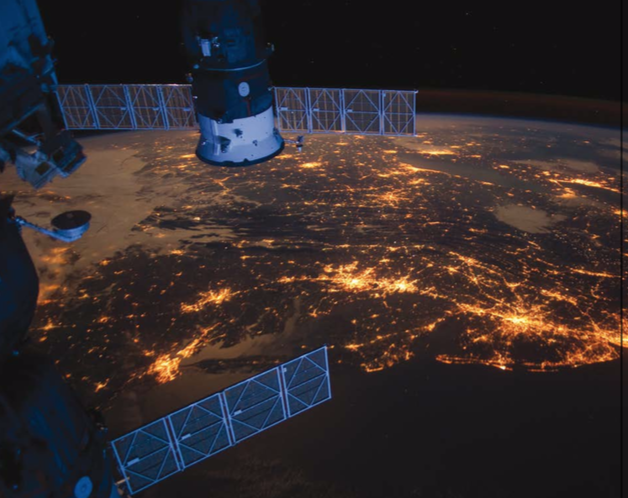 “In a world that is seeing dramatic changes every decade – if not every year – driven by advances in technology, it is quite remarkable to see how much of that life-changing technology originated in Cambridge. The spin-offs from discoveries and developments such as the structure of DNA, the isolation and humanisation of monoclonal antibodies, and the design of low power, high efficiency computer chips, are profound not only for our generation, but for generations to come”.



Baron Rees of Ludlow, OM, FRS, FMedSci is the Astronomer Royal and was formerly
Master of Trinity College, Cambridge between 2004 and 2012, and President of the
Royal Society between 2005 and 2010
© The Cambridge Phenomenon Ltd.
[Speaker Notes: Continuing the text from Martin Rees’s Foreword …”These are just three areas where Cambridge technology has played a pivotal role - there are plenty more, including a long tradition of advances in telecommunications, going back over 100 years, and computer aided design, going back over 50 years. My own field astronomy, has been highly invigorated by the theories of Stephen Hawking, Fred Hoyle and many others based in Cambridge. Testing theorists’ insights has needed novel instruments, like the radio interferometers that gained Martin Pyle a Nobel Prize, and led to the discovery of pulsars and cosmic evolution. And in other fields of science, the world is being changed by ideas that germinate in this small patch of Fenland - where there is a very special symbiosis between academia and industry."]
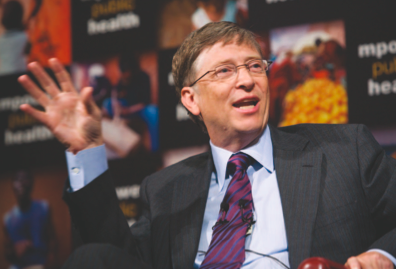 Foreword by Bill Gates
“The phenomenon of Cambridge, its university and its cluster, is an inspiring reminder of the great power of human ingenuity to create new enterprises and industries, to make life better and more productive for all of us”
William H Gates III, KBE is co-founder and
Chairman of Microsoft and co-chair of the
Bill and Melinda Gates Foundation.
He received a Doctorate in honoris causa
From the University of Cambridge in 2009.
© The Cambridge Phenomenon Ltd.
[Speaker Notes: Bill Gates, the co-founder and Chairman of Microsoft met the then Vice Chancellor Alec Broers and agreed to set up a Microsoft Research laboratory in Cambridge which was opened in 1997.]
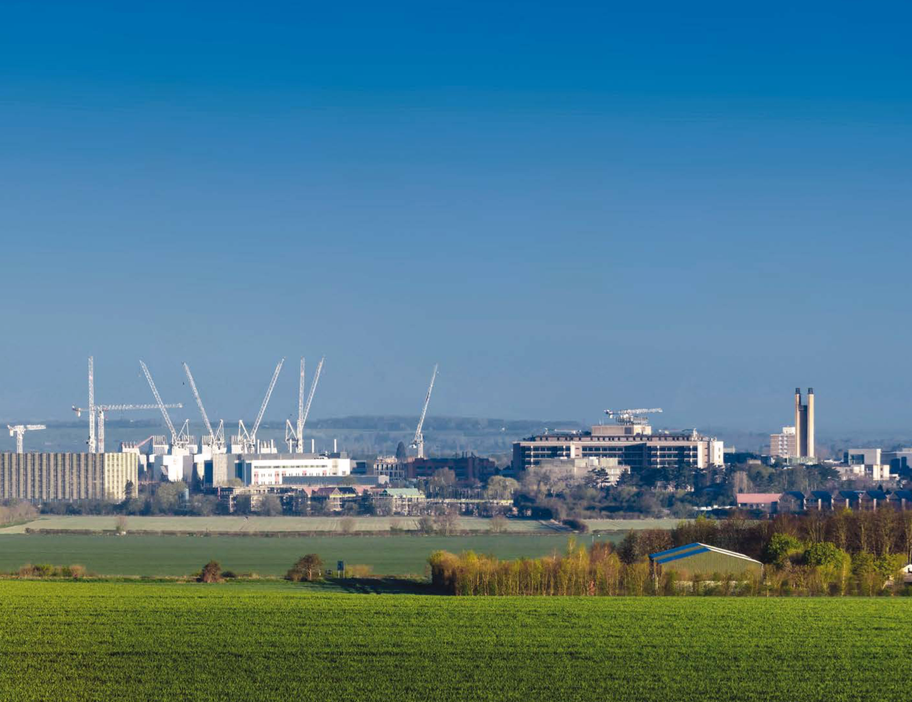 “So much of what comes out of Cambridge is hidden – the chips in your phone, the software that allows you to operate remotely, the technology behind the biggest-selling drug in the world – for anyone interested in entrepreneurship, it is crucial to understand the role of the Cambridge cluster in the global arena”
Frank Bonsal, co-founder of New Enterprise Associates and Red Abbey Venture Partners
© The Cambridge Phenomenon Ltd.
[Speaker Notes: Frank Bonsal co-founded New Enterprise Associates (NEA) with Dick Kramlich. Today, NEA has more than $20 billion under management.
NEA invested in my company Virata which I took public on Nasdaq in 1999. We sold semiconductors and software which was licensed to more than 250 companies worldwide and achieved a market capitalisation of $5 billion in 2000.]
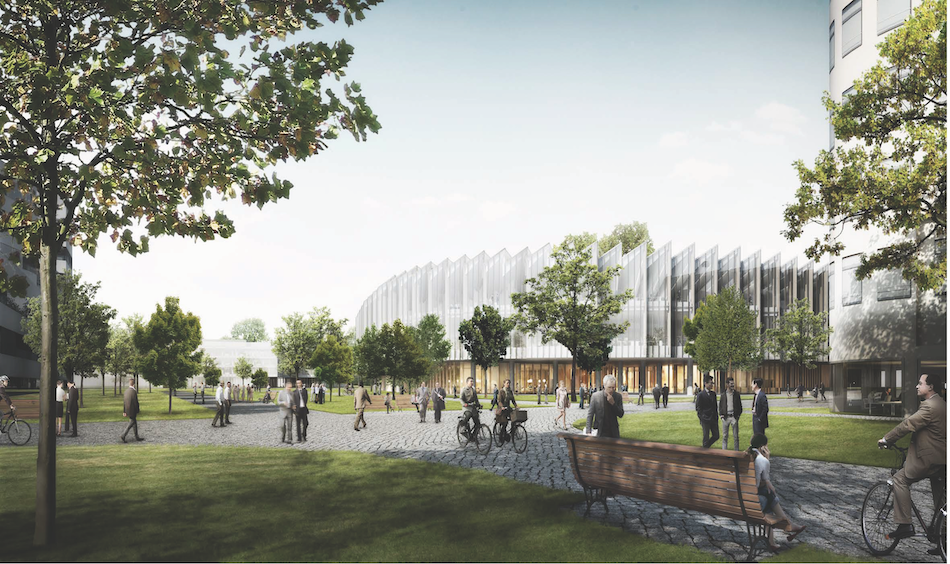 “AstraZeneca’s decision to make Cambridge the location of our global headquarters and the beating heart of our research and development reflects the importance we place on scientific excellence and the unique position of this amazing city as a hotbed of biopharmaceutical innovation. In Cambridge, we work side by side every day with world-leading scientific experts and collaborate with renowned academic research institutions, pre-eminent hospitals and cutting-edge biotech companies. We’re delighted to be part of this tremendous ecosystem as we develop life-changing medicines for patients.”
Pascal Soriot,  CEO, AstraZeneca
© The Cambridge Phenomenon Ltd.
[Speaker Notes: Pascal Soriot, the CEO of AstraZeneca made the decision in 2013 to move their global headquarters and research operations to Cambridge after lengthy consideration. It expects to open the HQ building soon.]
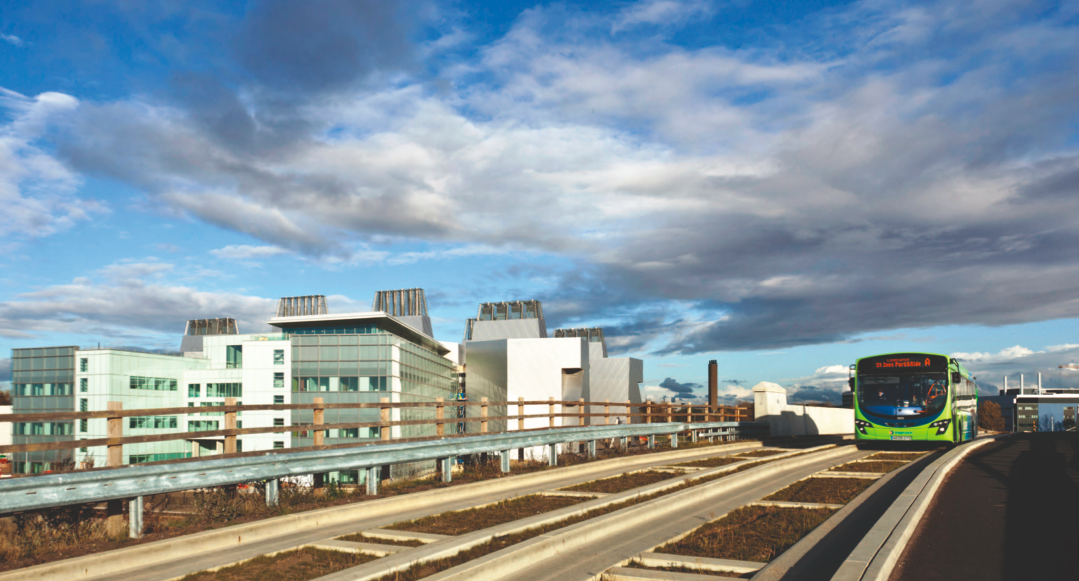 Evolution of the  Cambridge Cluster
Cambridge Consultants was set up in 1960 by Tim Eiloart and David Southward, two University of Cambridge chemical engineering graduates. Most people regard this as marking the start of the Cambridge cluster.
Cambridge University Press						1584
Cambridge Scientific Instrument Company				1881
WG Pye Instrument  Company					1896
Marshall Group							1909
Cambridge Consultants 						1960
Cambridge Science Park 						1973 
Bioscience companies join the cluster 					1980s
St. John’s Innovation Centre 						1987
Billion dollar companies emerge					1990s
Networks – ERBI/One Nucleus/CW/Cambridge Cleantech/Agritech East 	1997 - 2014
AstraZeneca announces its global HQ will be in Cambridge			2013
Softbank acquires ARM, Cambridge’s leading tech company			2016
Kymab becomes 20th billion dollar company* 				2021
*Billion dollar companies - Abcam, ARM, Autonomy, AVEVA, Blinx, CAT, CMR Surgical, Chiroscience, CSR, Darktrace, Domino, Frontier Developments, Improbable, Ionica, Kymab, Marshall, Prometic, Solexa, Virata, Xaar
© The Cambridge Phenomenon Ltd.
[Speaker Notes: Cambridge published its first book in 1584 making Cambridge University Press the oldest publishing house in the world. 
The Cambridge Scientific Instrument Company, one of the first technology companies in Cambridge, was founded by Charles Darwin’s son, Horace in 1881. This was followed in 1896 by the WG Pye Instrument Company which became a leading manufacturer of radios and televisions. Marshall of Cambridge founded by David Marshall in 1909 is today the Marshall Group and is Cambridge’s largest private company. Other companies like Aero Research (1934); Metals Research (1957); and Torvac (1959) were all founded by University of Cambridge entrepreneurial pioneers. 
These and the other milestone events are chronicled in the two Cambridge Phenomenon books.]
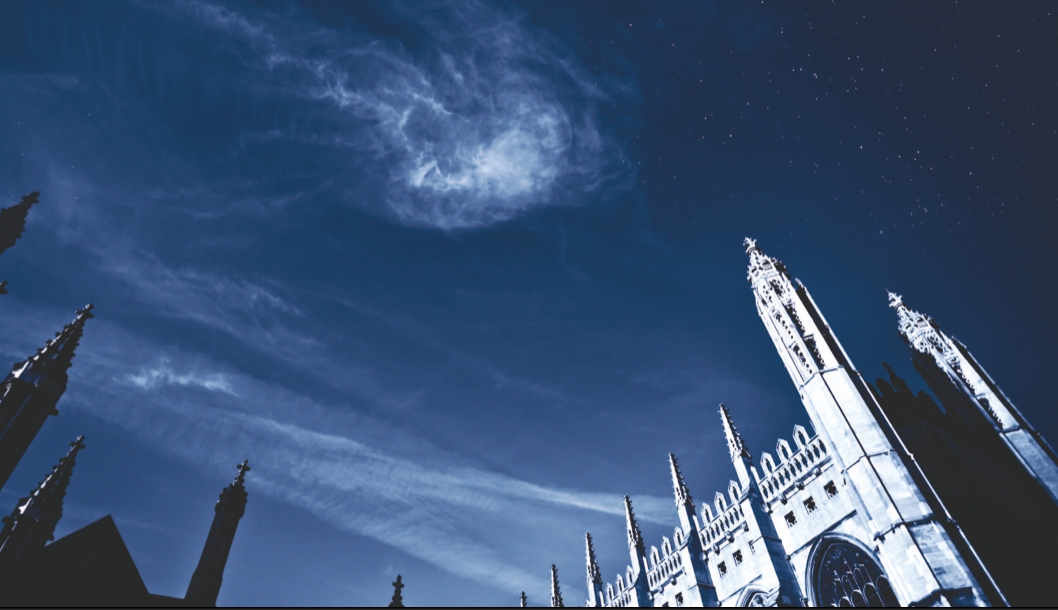 The Magnetism of Cambridge
Alcatel Lucent
Alltran
Amgen
Amazon
Apple
AstraZeneca
Bayer
Biogen Idec
Broadcom
Brother
Ciba Geigy
Citrix
Dainippon Screen
Danaher / Videoje
Dassault
Dr. Reddy’s
EABA Diagnostics
General Electric
Genzyme
Gilead
Google
GSK
Hexcel 
HP
Hitachi
Huawei
Huntsman
Hytera
Illumina
Intel
Johnson & Johnson
Johnson Mathey
Leica Microsystems
Lonza
MathWorks
Microsoft Research
Monsanto
Motorola
Napp / Mundipharma
Novogene
Pfizer
Philips
PPD
Otsuka
Qualcom
Rand
Roku
Samsung
Sanofi 
Schlumberger
Schneider
Siemens
Sobi
Softbank
Sosei
Sumitomo
Sygnis
Takeda
Thales
Toshiba
Tus Park
Unilever
Zeiss
Zhongji
This is an alphabetical list of the 64 organisations that have acquired companies in Cambridge, set up research operations or in the case of AstraZeneca have moved their headquarters and their principal research and development to Cambridge.Companies focusing on ICT make up (61%), Biotech and Healthcare (36%) and Agritech (2%)
Of the 10 countries represented, companies from the USA form the largest cohort (45%), followed by Japan (14%), France (9%), Germany (8%), China (8%). UK (3%), Switzerland (3%), The Netherlands (3%), Korea (1%), Sweden (1%)
© The Cambridge Phenomenon Ltd.
[Speaker Notes: Organisations that acquire companies in Cambridge tend to retain the companies and personnel in Cambridge.]
The Cambridge Cluster Technology Sectors
Life sciences and healthcare
Computing
Telecommunications
Technology consultancies
Inkjet printing
Research institutes
Aerospace
Cleantech
Agritech
Fintech
© The Cambridge Phenomenon Ltd.
Institutions and Networks
Institutions and Networks
To paraphrase David Sainsbury…"establishing the institutions and networks is an essential feature of growing a dynamic cluster.”

Led by Cambridge&, this slide sets out some but by no means all of the organisations which are able to help companies enter and participate in the Cambridge cluster scene.
To paraphrase David Sainsbury…"establishing the institutions and networks is an essential feature of growing a dynamic cluster.”

This slide sets out some but by no means all of the organisations which are able to help companies enter and participate in the Cambridge cluster scene:
Cambridge&
Cambridge Ahead
Cambridge Enterprise
One Nucleus
Cambridge Network
Cambridge Cleantech
CW (Cambridge Wireless)
Agri-Tech East
University of Cambridge
Anglia Ruskin University
Cambridge&
Cambridge Ahead
Cambridge Enterprise
Cambridge Network
One Nucleus
Cambridge Cleantech
CW (Cambridge Wireless)
Agri-Tech East
University of Cambridge
Anglia Ruskin University
© The Cambridge Phenomenon Ltd.
© The Cambridge Phenomenon Ltd.
‘The Future Starts Here’ Conference
In 2009, I recognised that 2010 would be the 50th anniversary of the founding of Cambridge Consultants which most people recognise as marking the start of the Cambridge cluster. 

I decided to run a conference in 2010 followed by a book to be launched in 2012.

The conference entitled The Future Starts Here ran from 08:30 in the morning until the evening of Tuesday October 5th 2010 and was attended by 350 people to celebrate the 50th anniversary.

At the event, the then Vice-Chancellor of the University of Cambridge Sir Leszek Borysiewicz said, “What we have seen in the last fifty years has been a phenomenon. Let’s ensure this phenomenon continues for the next fifty as well.”
© The Cambridge Phenomenon Ltd.
‘The Cambridge Phenomenon 50 Years of Innovation and Enterprise’
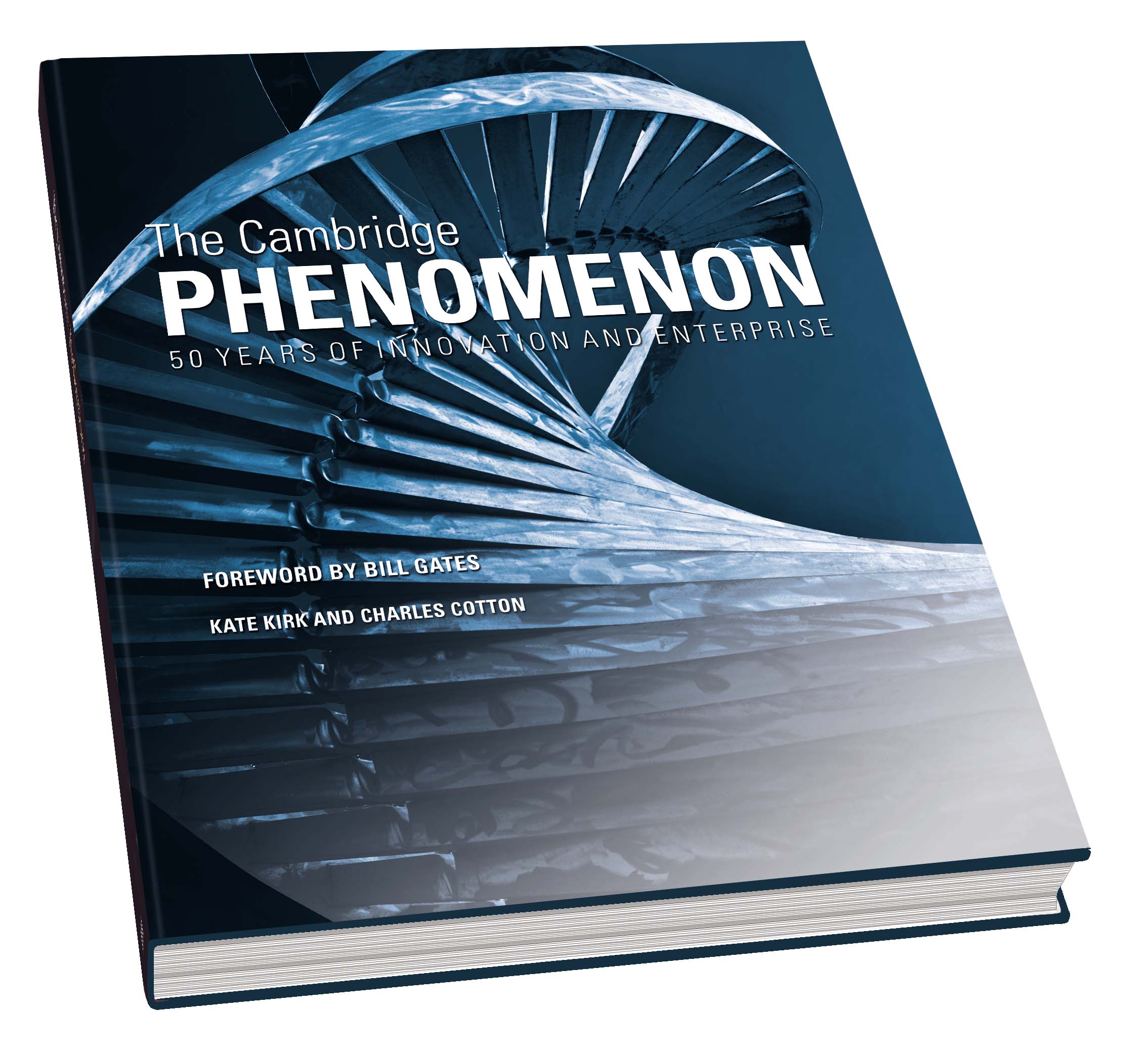 Following three years of research into historical records, company archives, personal recollections, planning, editing and checking with assistance from an Advisory Board of 34 people, Kate Kirk and I completed the first Cambridge Phenomenon book which was published in 2012.

This richly illustrated book with photographs, cameos and anecdotes showcases not only the companies, but also the game-changing events that have led to dramatic growth and world-beating technologies and products. The Cambridge Phenomenon: 50 Years of Innovation and Enterprise tells the inside story of the people and companies that have made the cluster what it is today.
© The Cambridge Phenomenon Ltd.
‘The Cambridge Phenomenon 
Global Impact’
What do CERN, smartphones, the iridium satellite network, the most popular app stores in the world, the biggest online game in the world, Moscow drivers, Seniors golfer Tony Johnstone, sufferers of rheumatoid arthritis and anyone who has their DNA sequenced have in common? They all rely on innovations that have come out of the technology cluster known as the Cambridge Phenomenon.

The Cambridge Phenomenon Global Impact showcases what the Cambridge technology cluster has done for the world, revealing just how many of us rely on Cambridge technology every day.
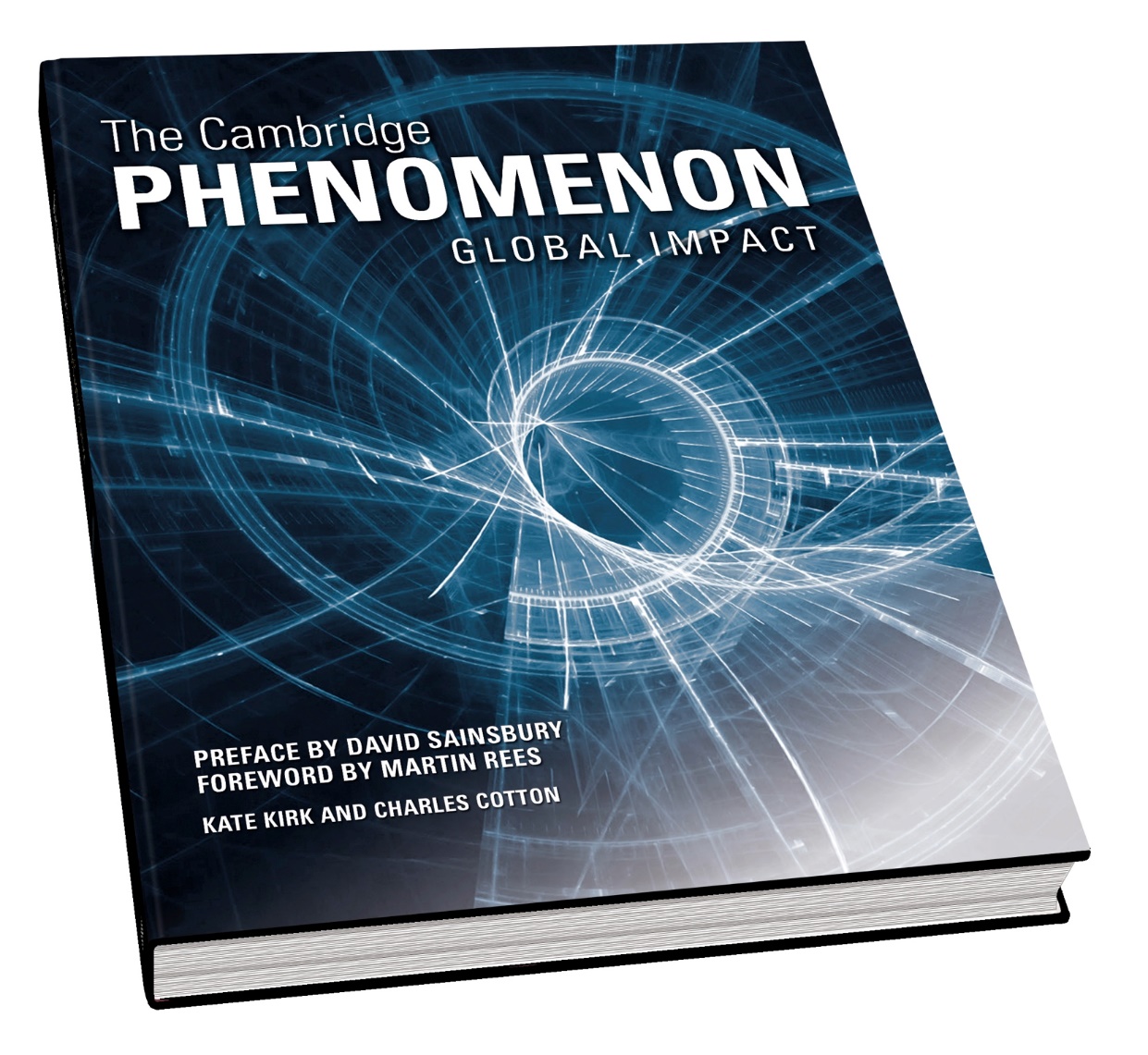 © The Cambridge Phenomenon Ltd.
[Speaker Notes: .]
Acknowledgements
The sheer variety of what goes on in Cambridge makes the cluster unique.

The Cambridge Phenomenon has been a focus of business, economic, political and academic interest for many years.

There isn’t space to list all the academics, CEOs and the Cambridge entrepreneurs we interviewed, but hundreds of them were very generous with their time and ideas.
Kate Kirk and Charles Cotton
It is into this exciting environment that Cambridge& invites you, your families, friends and organisations to be part of the Cambridge technology cluster.

Copies of The Cambridge Phenomenon Global Impact are available from the publisher Profile Editions. Contact:
https://profileeditions.com/the-cambridge-phenomenon-global-impact-hb 

The Cambridge Phenomenon 50 Years of Innovation and Enterprise is out of print but copies may be available from Amazon and second hand booksellers
© The Cambridge Phenomenon Ltd.